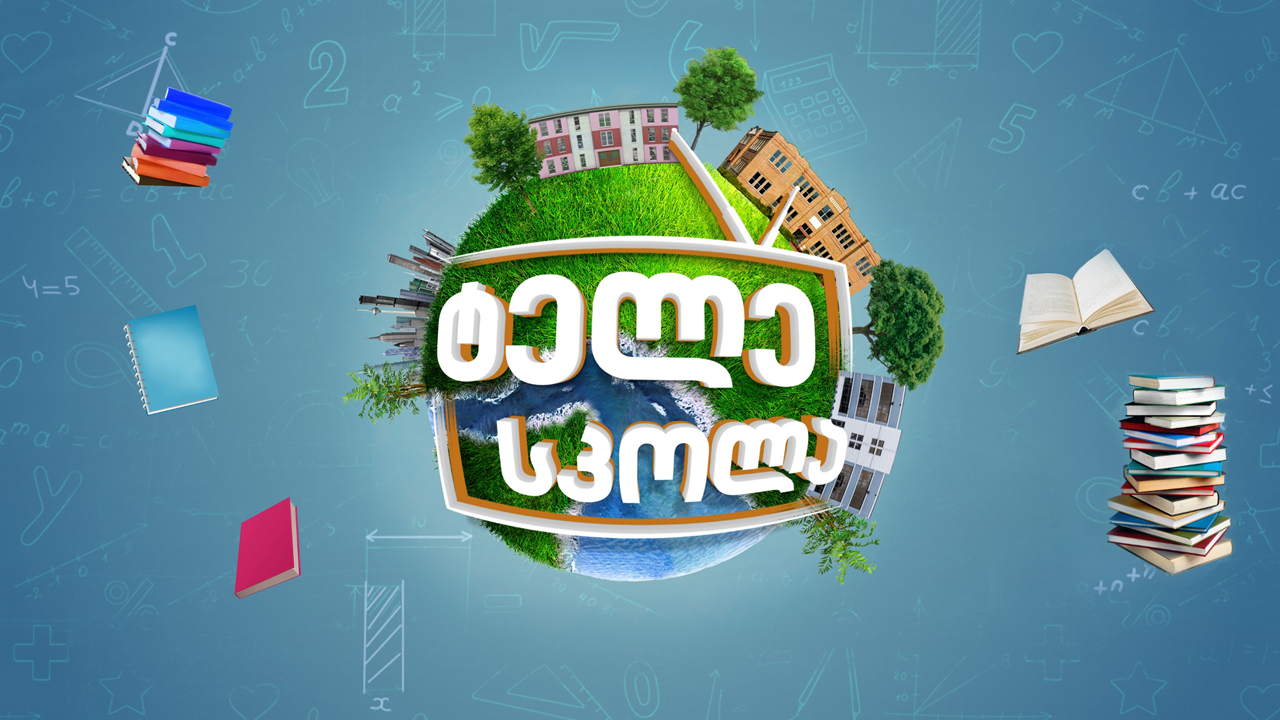 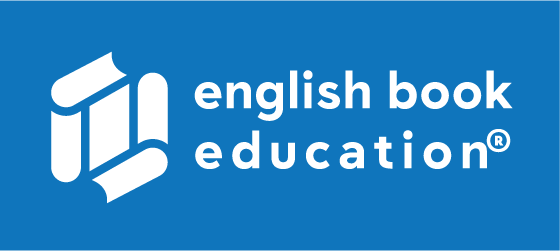 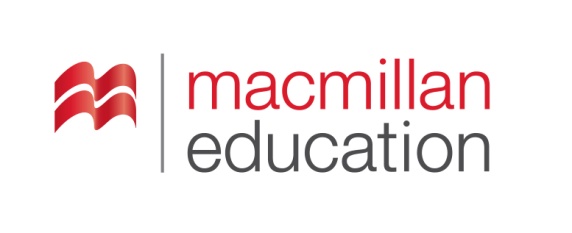 King Arthur 
and the Knights of the Round Table მეფე არტური და მრგვალი მაგიდის რაინდები
By Stephen Colbourn 
სტივენ კოლბორნი
Agendaგაკვეთილის განრიგი
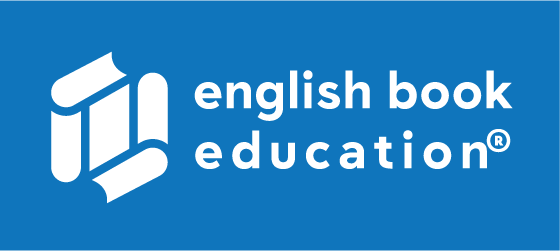 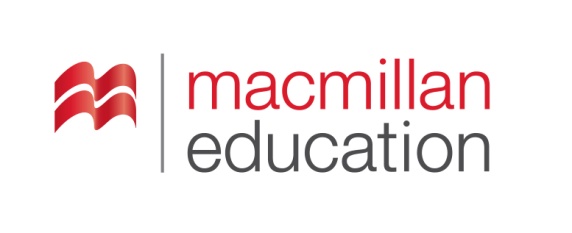 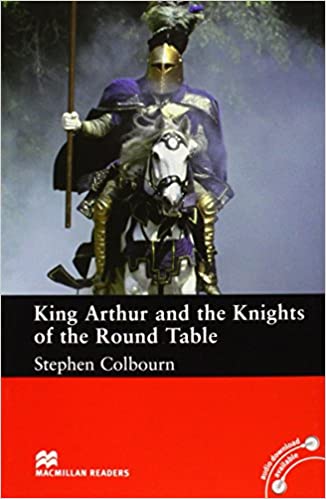 wizard 
(n.)
knight 
(n.)
sword 
(n.)
ჯადოქარი
ხმალი
რაინდი
chivalry 
(n.)
benevolent 
(adj.)
დიდსულოვანი, კეთილი
საგმირო საქმე, რაინდობა
worthy 
(adj.)
protection 
(n.)
honour 
(n.)
ღირსი, ღირებული, ფასეული
დაცვა
ღირსება
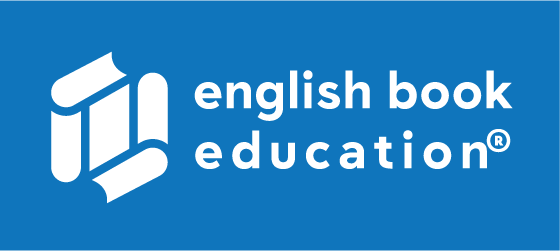 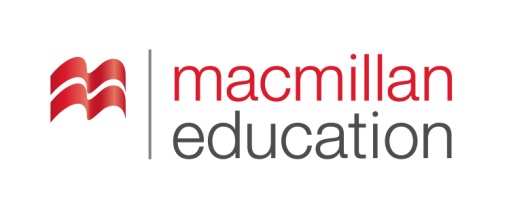 knight 
(n.)
რაინდი
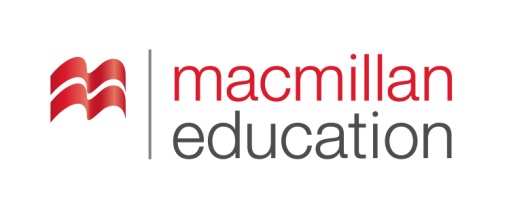 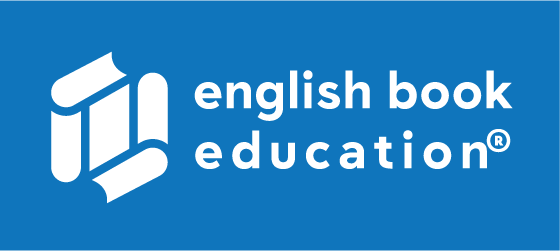 wizard 
(n.)
ჯადოქარი
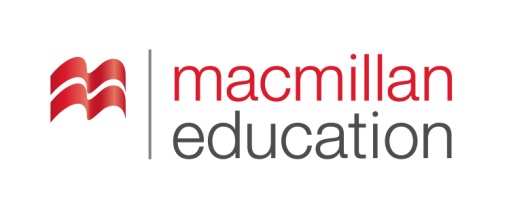 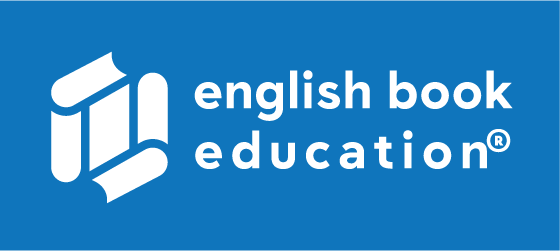 sword 
(n.)
ხმალი
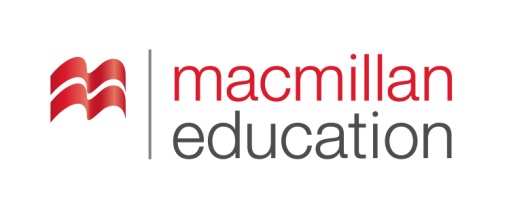 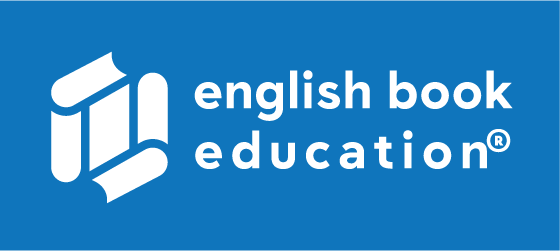 chivalry 
(n.)
საგმირო საქმე, რაინდობა
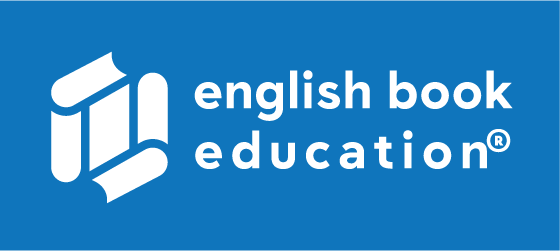 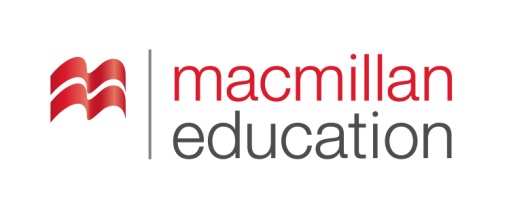 honour 
(n.)
ღირსება
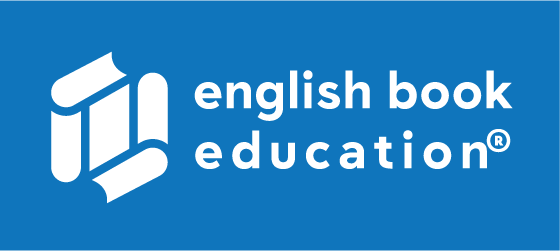 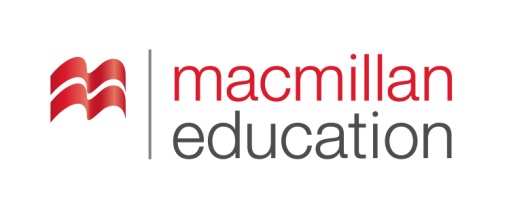 protection 
(n.)
დაცვა
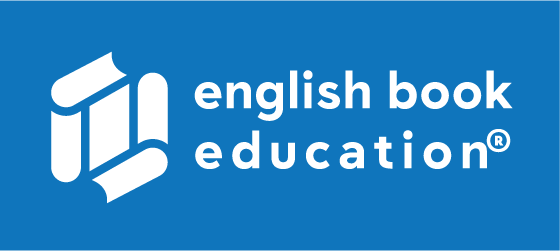 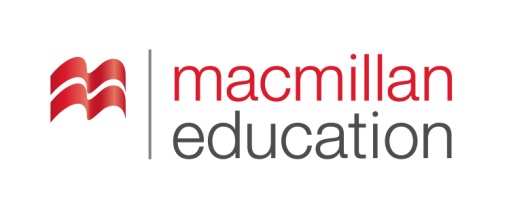 worthy 
(adj.)
ღირსი, ღირებული, ფასეული
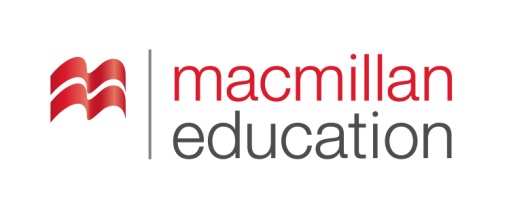 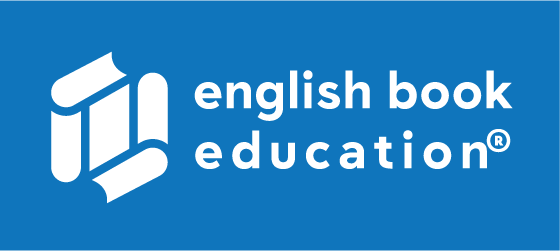 benevolent 
(adj.)
დიდსულოვანი, კეთილი
Legendლეგენდა
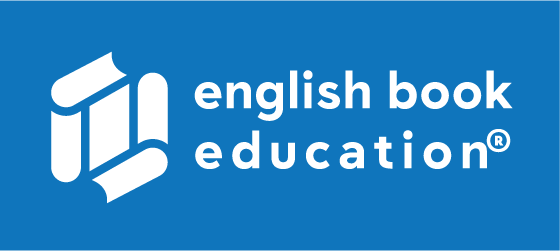 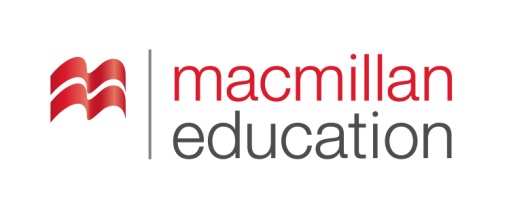 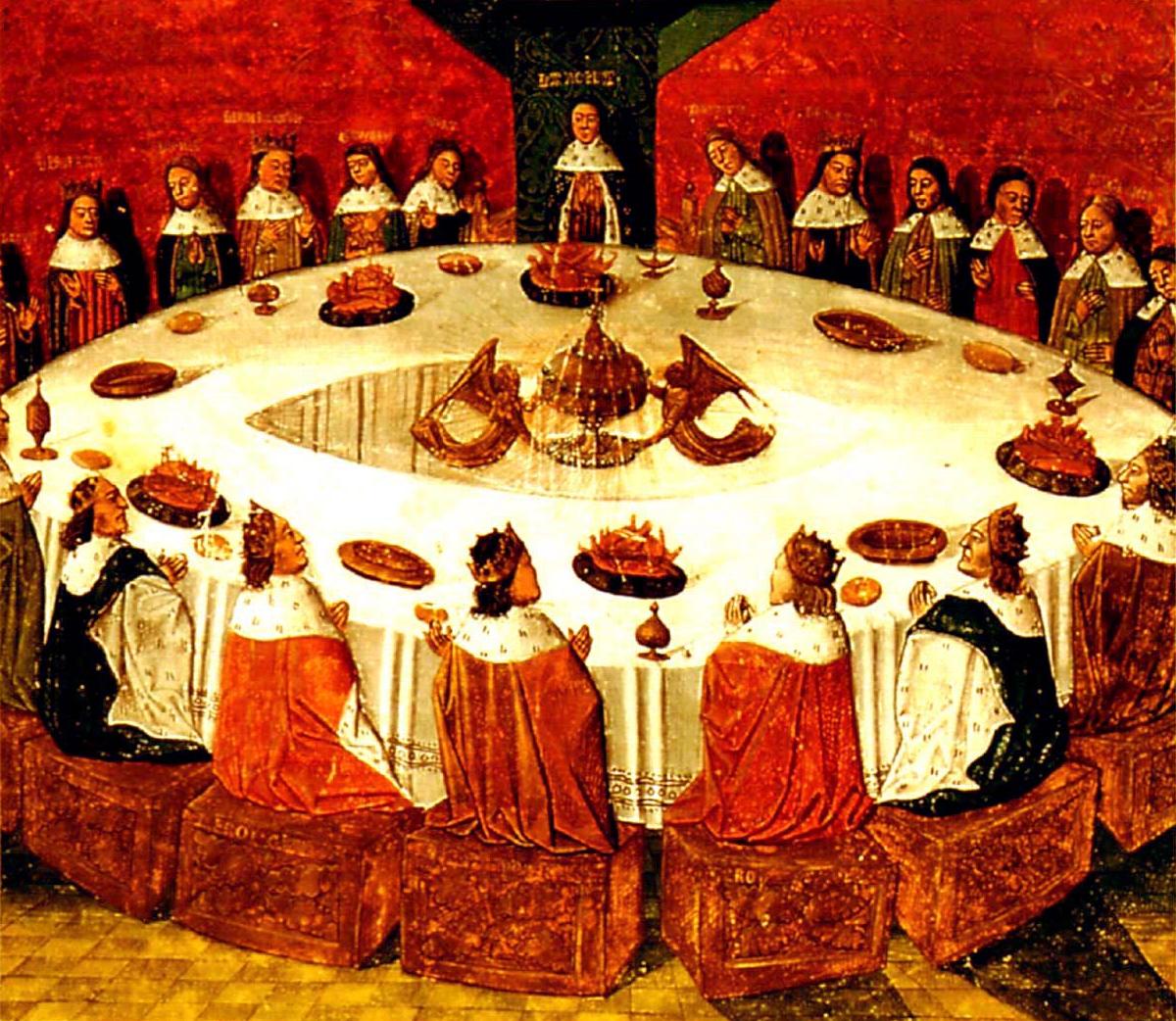 A legend is …

…a story that lies somewhere between myth and historical fact and which, as a rule, is about a particular figure or person
Legendლეგენდა
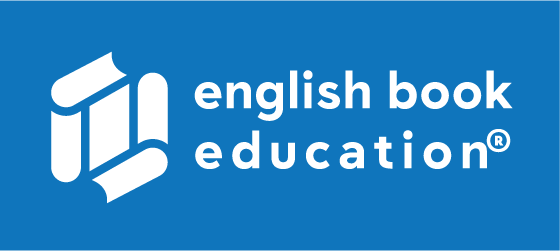 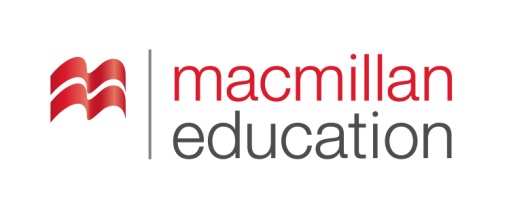 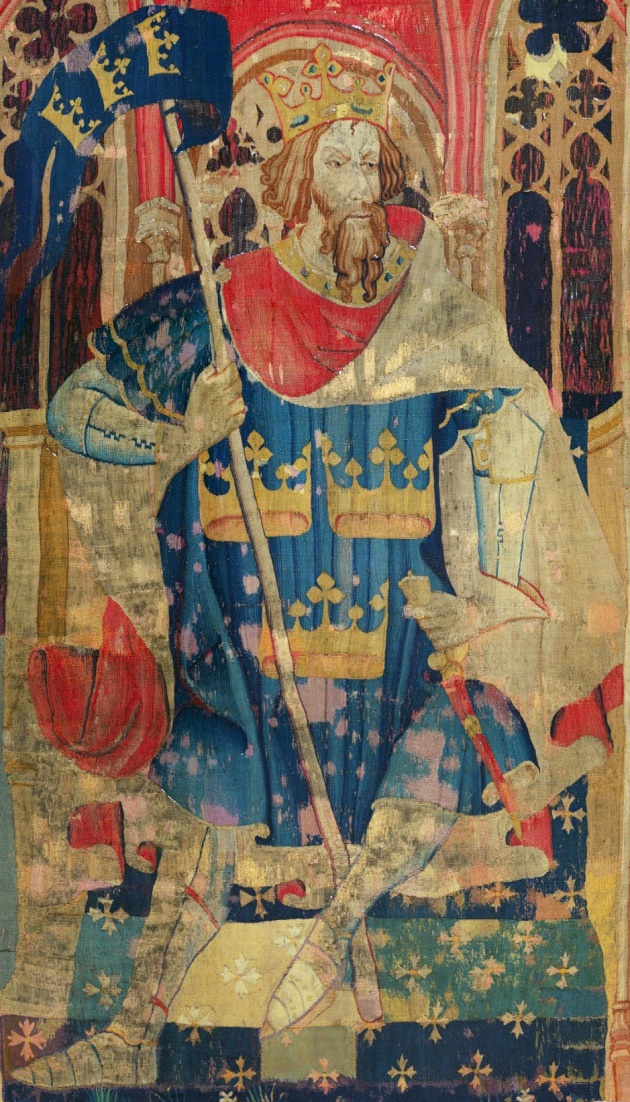 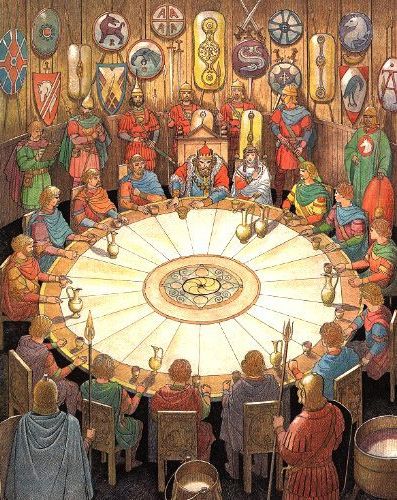 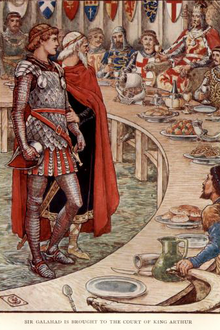 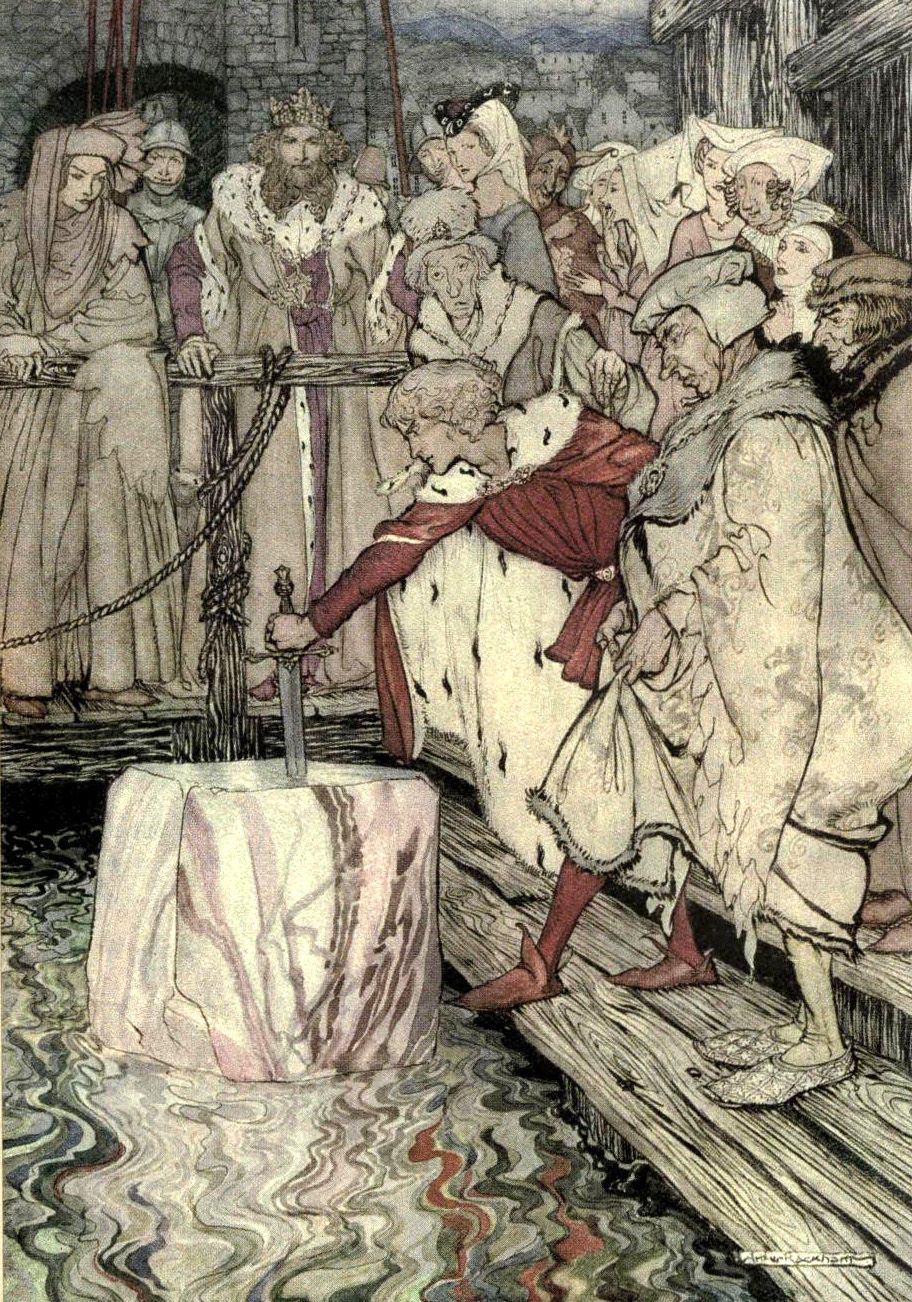 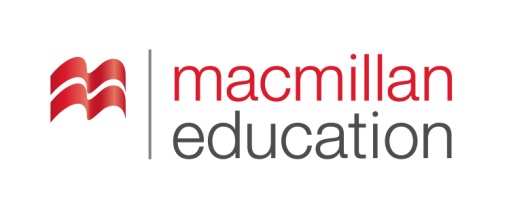 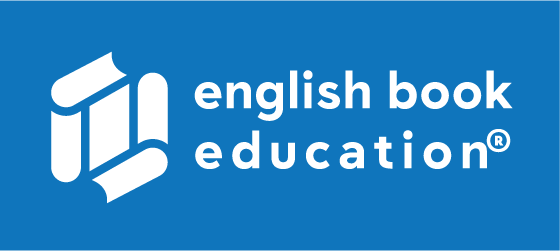 Summaryშინაარსი
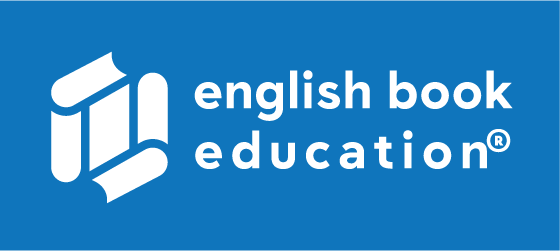 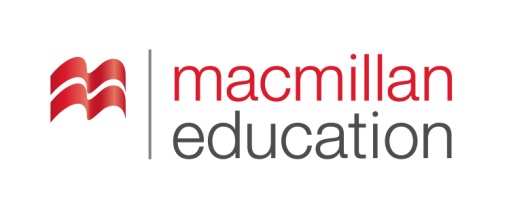 Characters - გმირები
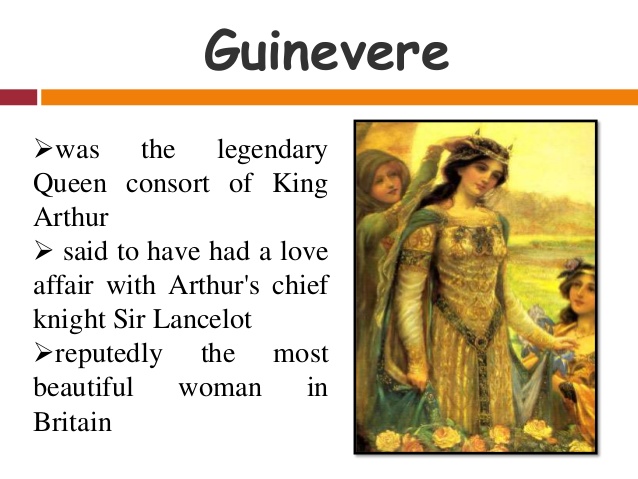 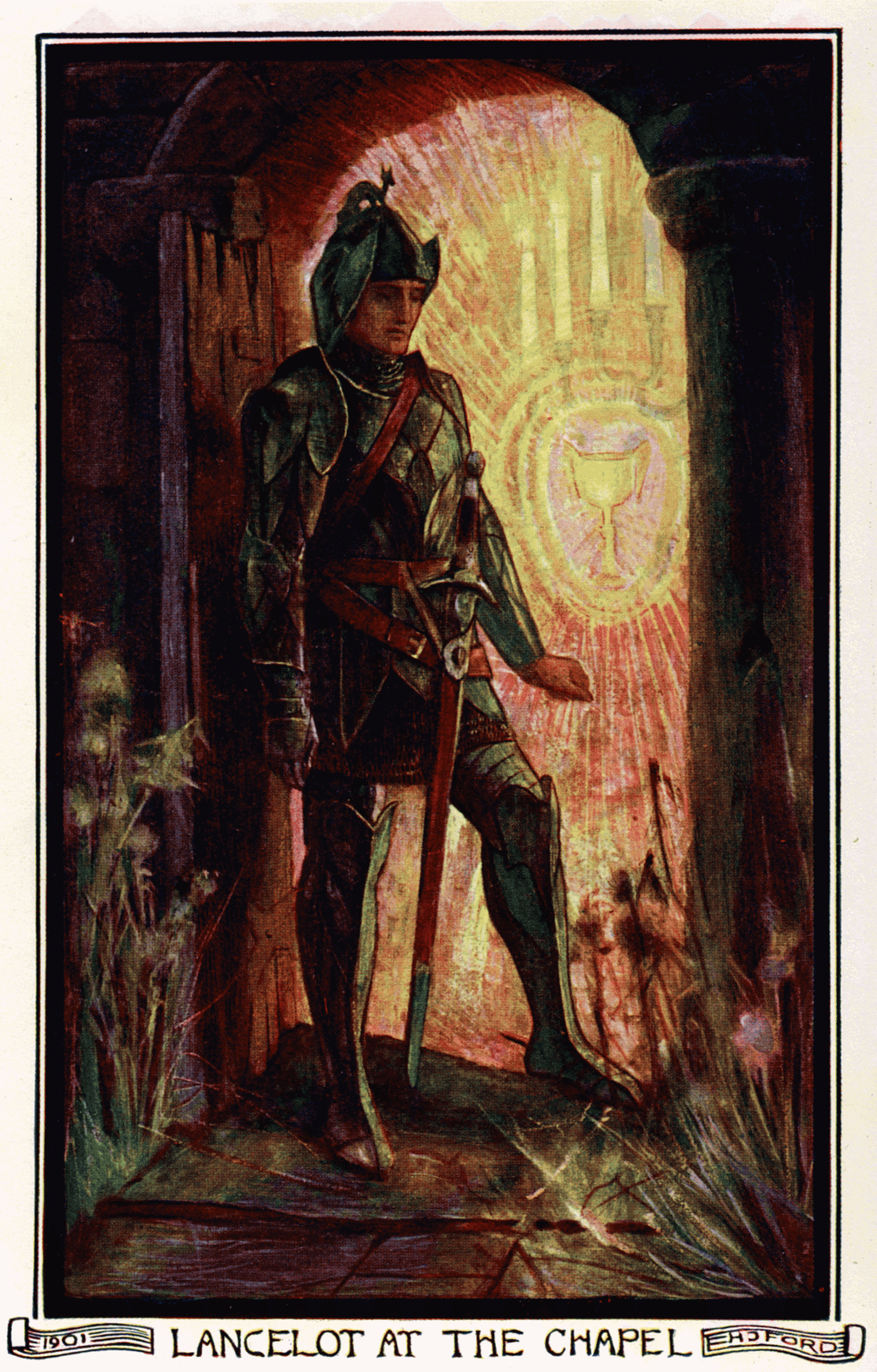 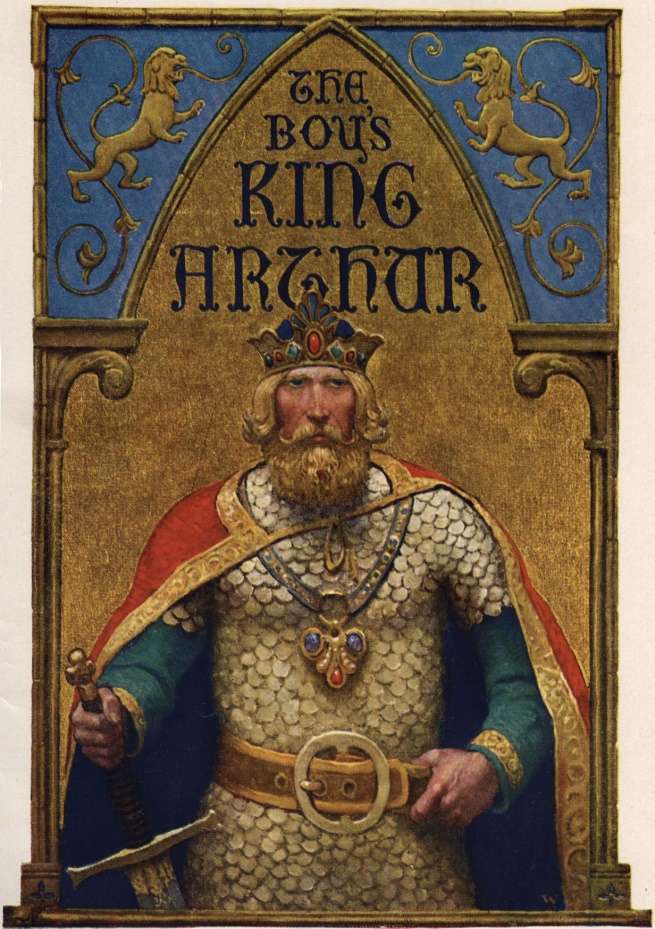 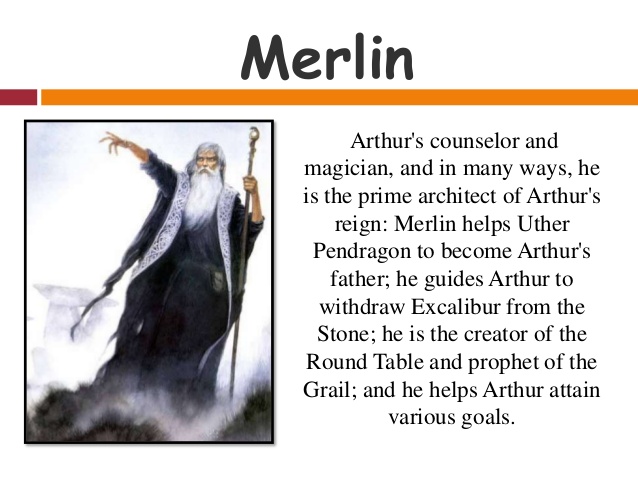 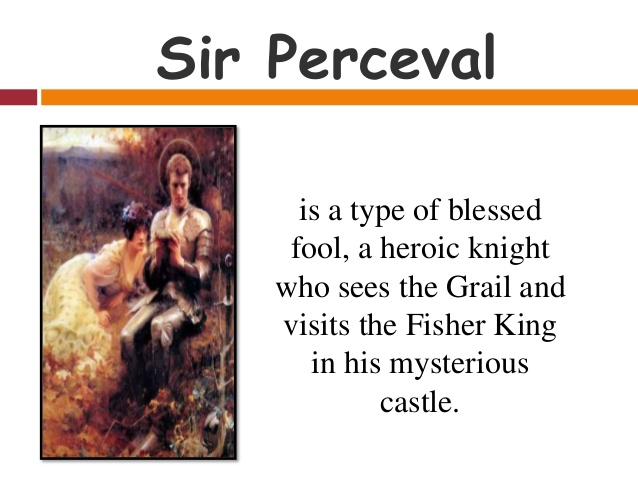 Percival/
Galahad
Lancelot
King Arthur
Merlin
Guinevere
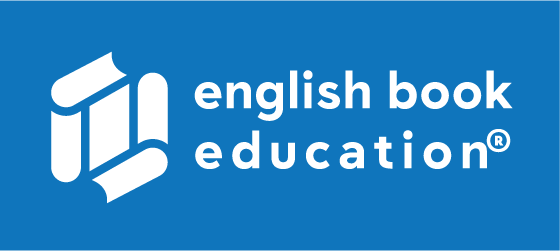 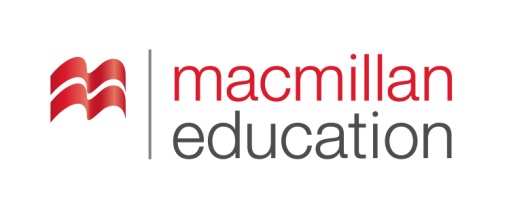 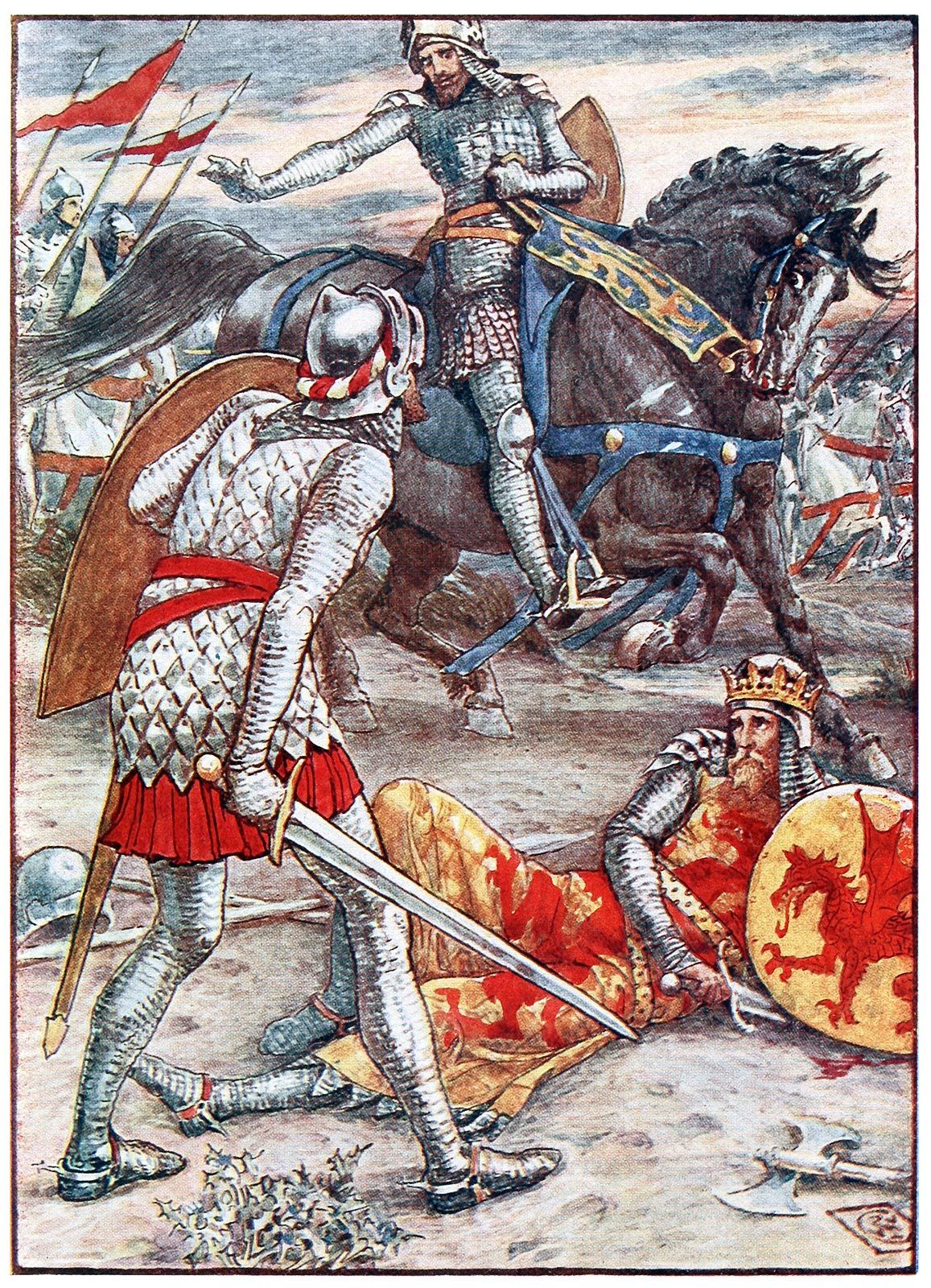 Settingმოქმედების ადგილი და დრო
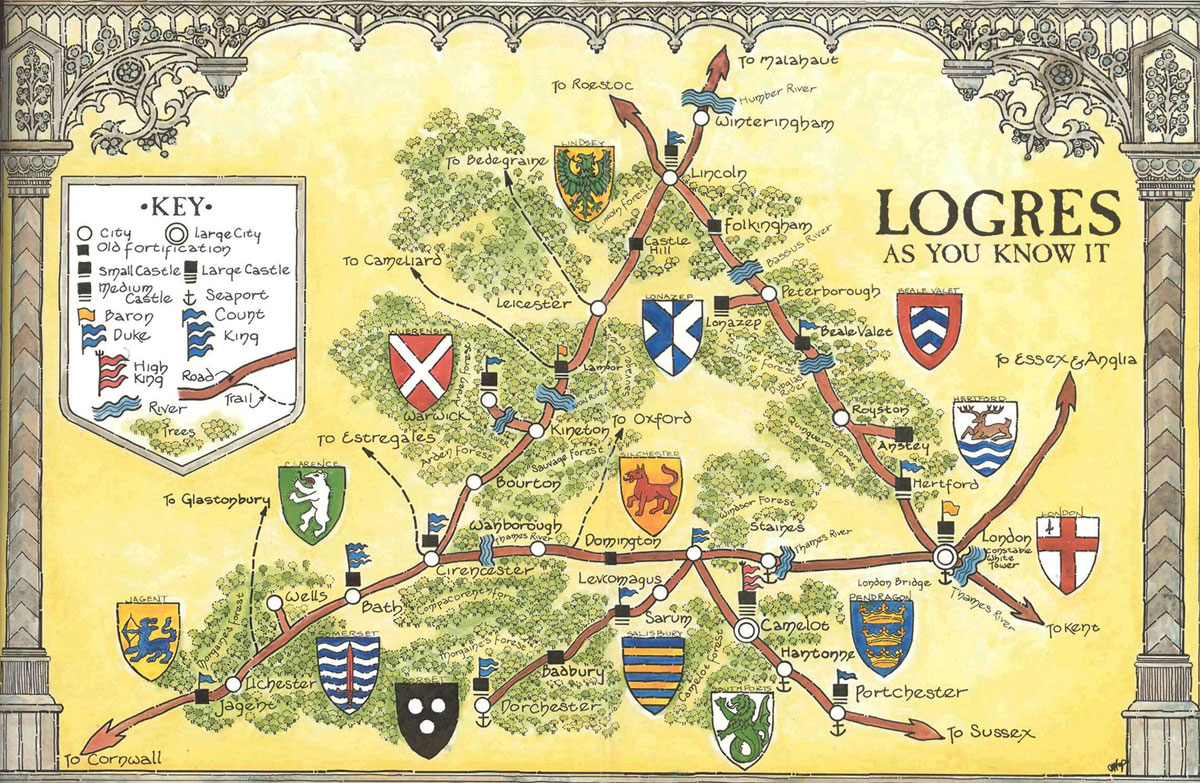 When

Late 5th, early 6th centuries



Where

Camelot, Kingdom of Logres
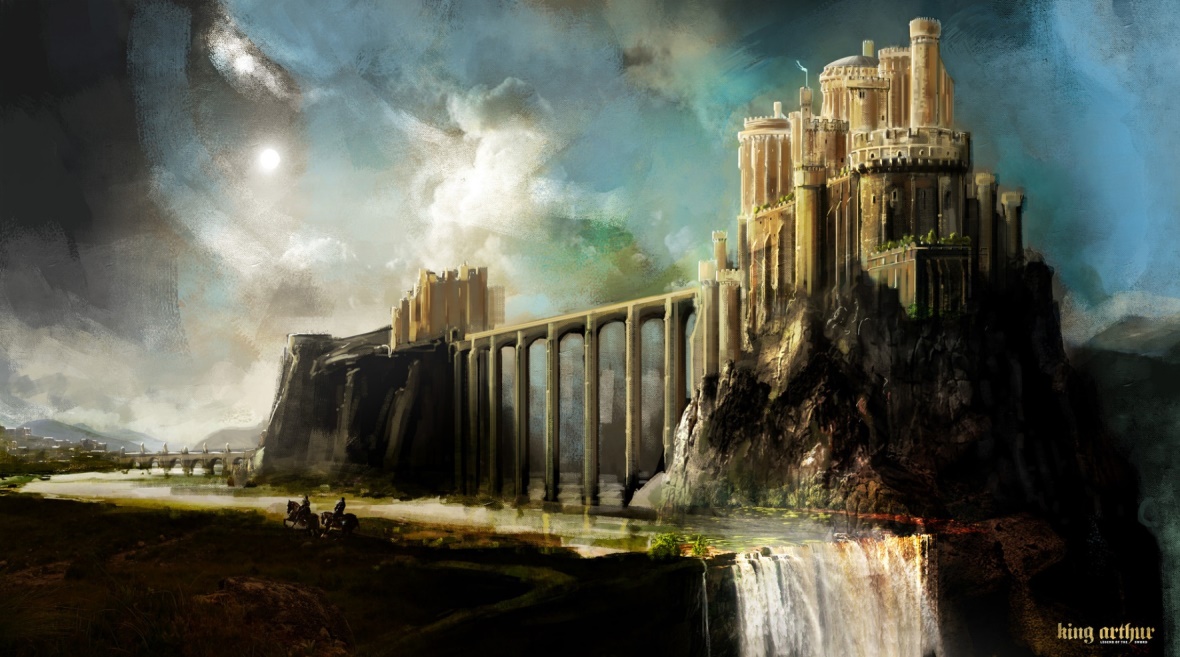 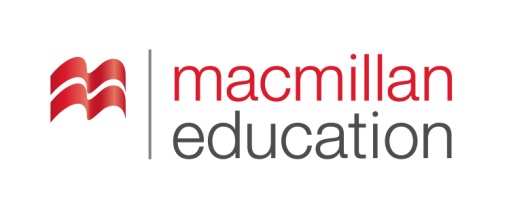 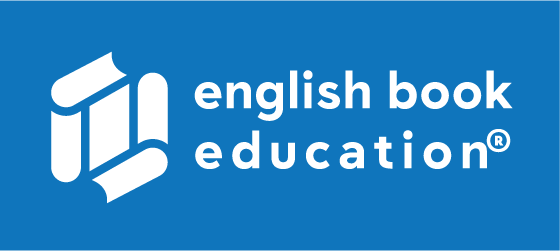 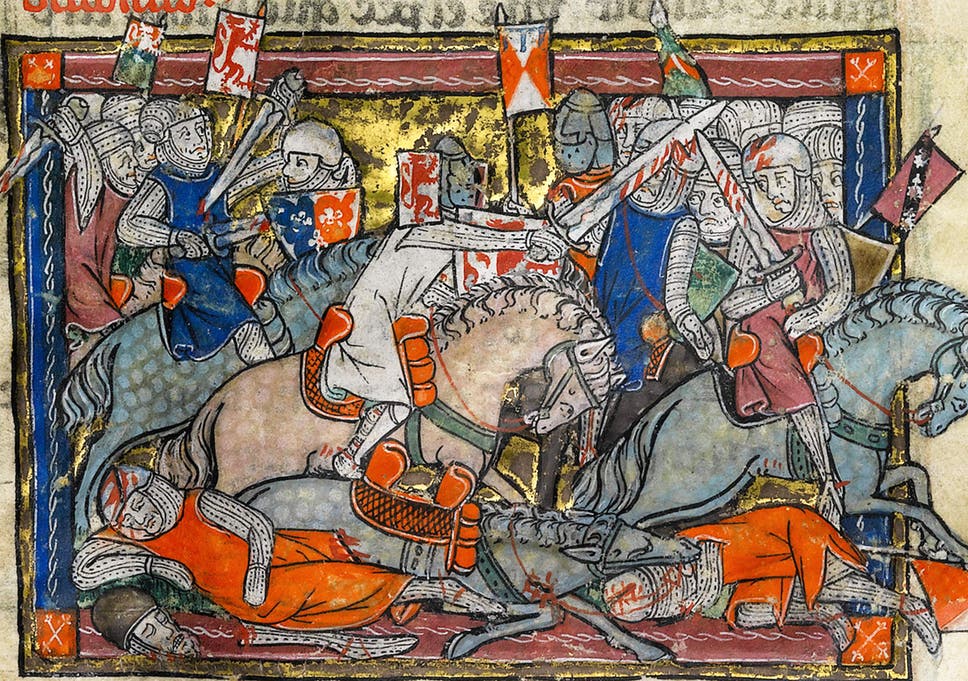 Main Themesმთავარი თემები
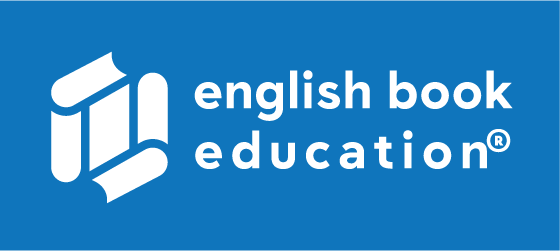 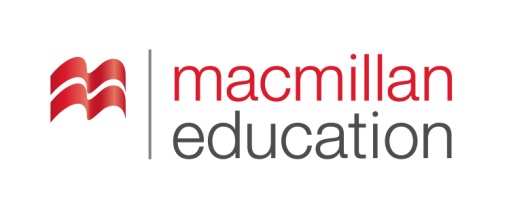 Conclusionშეჯამება
Many since it is a legend
King Arthur together with Merlin, constructs a round table, at which only the best knights of England may sit.
Symbol of a National Hero; Chivalry
Late 5th, early 6th centuries
Camelot, Kingdom of Logres
King Arthur, Merlin, Lancelot, Guinevere, Percival/Galahad, etc.
wizard 
(n.)
knight 
(n.)
sword 
(n.)
ჯადოქარი
ხმალი
რაინდი
benevolent 
(adj.)
chivalry 
(n.)
დიდსულოვანი, კეთილი
საგმირო საქმე, რაინდობა
worthy 
(adj.)
protection 
(n.)
honour 
(n.)
ღირსი, ღირებული, ფასეული
დაცვა
ღირსება
Homeworkსაშინაო დავალება
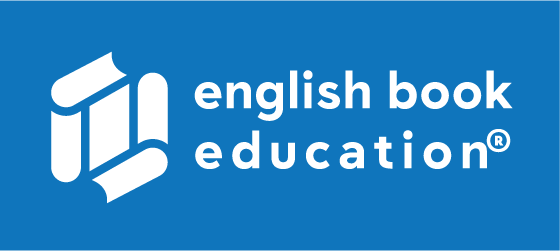 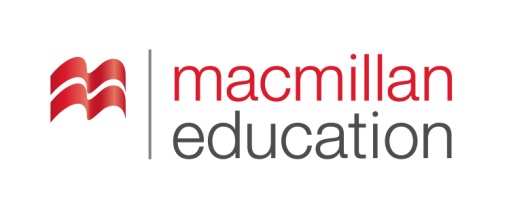 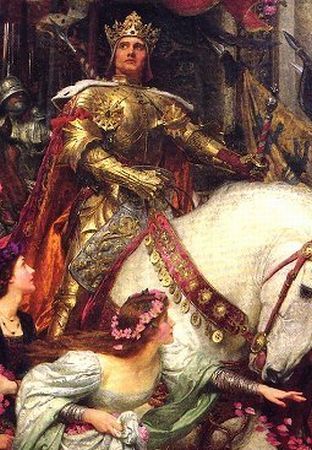 If you found out one day that you were a king or queen, how would you lead your country? What would you want your kingdom to be like? Explain…

ერთ დღეს რომ აღმოგეჩინათ, რომ მეფე ან დედოფალი ხართ, როგორ მართავდით თქვენს ქვეყანას? როგორი გსურთ იყოს იგი? მოგვიყევით, რატომ?